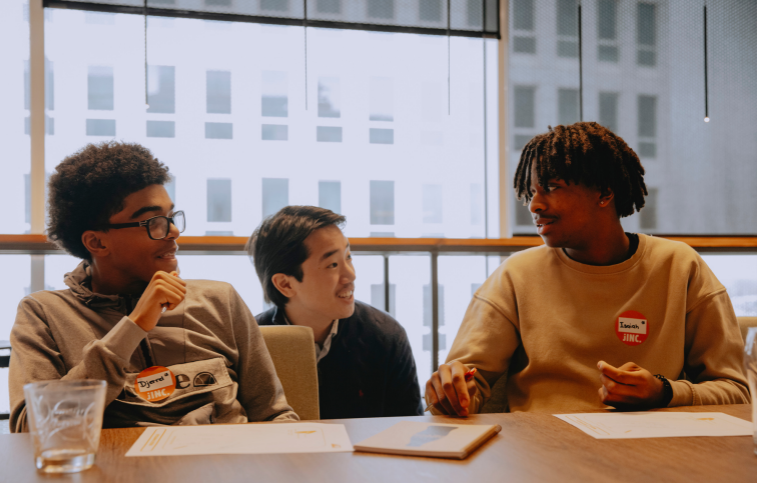 NetwerkWijzer
Wat gaan we vandaag doen?
Training
Training
Netwerkevent
Pauze
Lunch
Afsluiting
[Speaker Notes: Leerlingen zijn gebaat bij een duidelijke tijdsplanning: verzoek om zelf toe te lichten richting leerlingen hoe lang ieder onderdeel duurt.
Training (eerste gedeelte): theorie, ijsbergmethode + hand
Training (tweede gedeelte): voeren telefoongesprekken]
Kennismaken
Spel 
Pak één kaart. Draai de kaart nog niet om. 
Wanneer je aan de beurt bent, stel je jezelf voor, draai je je kaart om en geef je antwoord op de vraag op jouw kaart.
Gokken bij de trainer!
Hobby
Leeftijd
Stad of dorp
Kinderen
Huisdieren
Muzikaal
Lievelingseten
Opleiding/beroep
Zichtbaar
Niet zichtbaar
* De hand wordt vervangen
Wat is belangrijk? Houding, toon en inhoud.
Tijdens een gesprek zijn drie dingen belangrijk: 
Houding (lichaamstaal) 
Toon (van je stem)
Inhoud (van wat je vertelt)

Wat denk jij dat het belangrijkste is tijdens een gesprek? Houding, toon of inhoud?
Gok uit hoeveel procent elk onderdeel bestaat, bijvoorbeeld: 
Inhoud = 40% 
Toon = 40% 
Houding = 20%
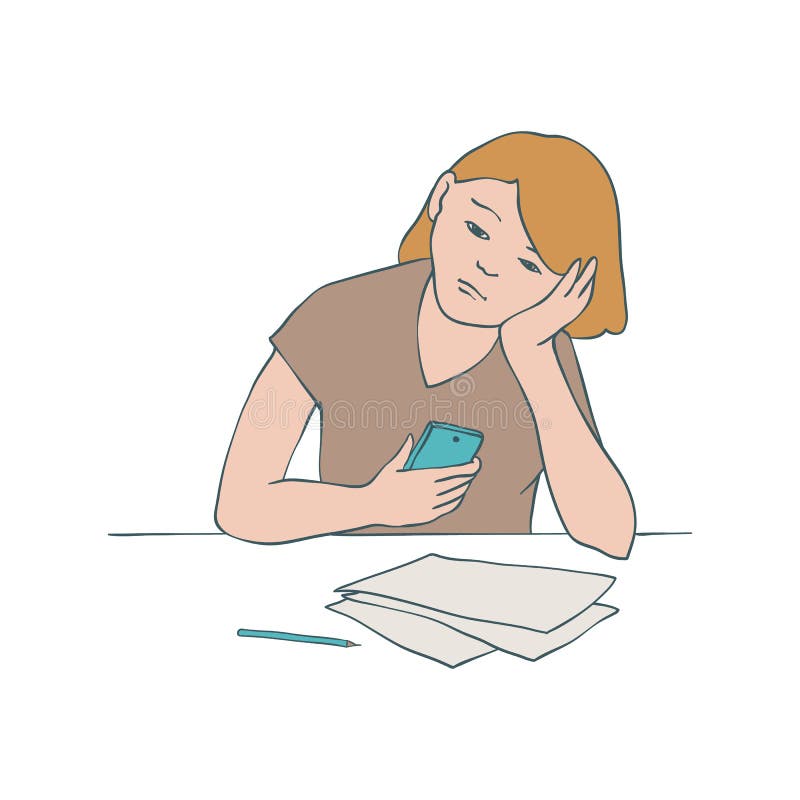 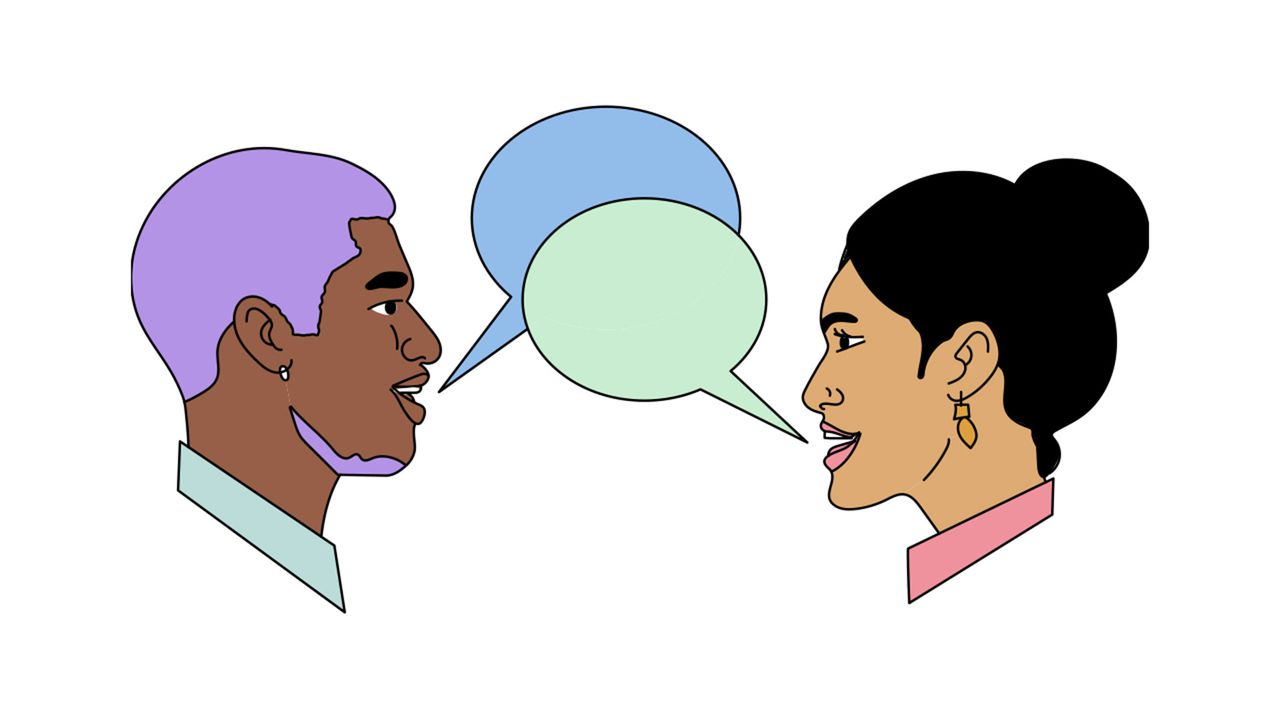 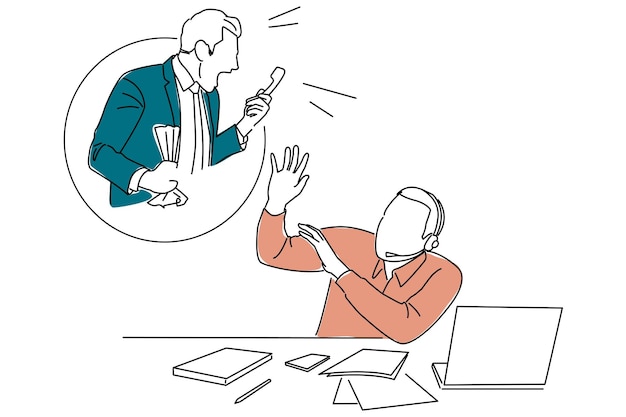 Voorbereiden telefoongesprekken
We gaan zo meteen oefenen met bellen voor een stage of werkplek. 

Hoe gaan we dat doen? 

Bekijk gezamenlijk de video.  
Kies één casus.
Lees de opdracht goed door en bedenk vragen die je kunt stellen tijdens het telefoongesprek. 
Om de beurt gaan we bellen

Wat is belangrijk tijdens het gesprek?
Kies een casus en bel!
Je belt of deze werkplek stageplekken heeft.
Je hebt een motivatiebrief en een cv gestuurd, maar je hebt nog niks gehoord.
Je weet dat de werkplek stageplekken heeft, je belt of je hier stage mag lopen.
1
2
3
Je hebt iemand 1 keer gesproken op een feestje. Diegene gaf aan dat jij mag bellen voor tips over een sollicitatie.
Je hebt iemand gesproken met interessant werk. Die persoon zei dat je hem/haar mag bellen als je meer wilt weten.
4
5
Afsluiting
Wat heb je geleerd tijdens deze training?
Theorie:
De ‘IJsbergmethode’
De ‘Hand’

Skills:
(Zakelijk) telefoongesprek
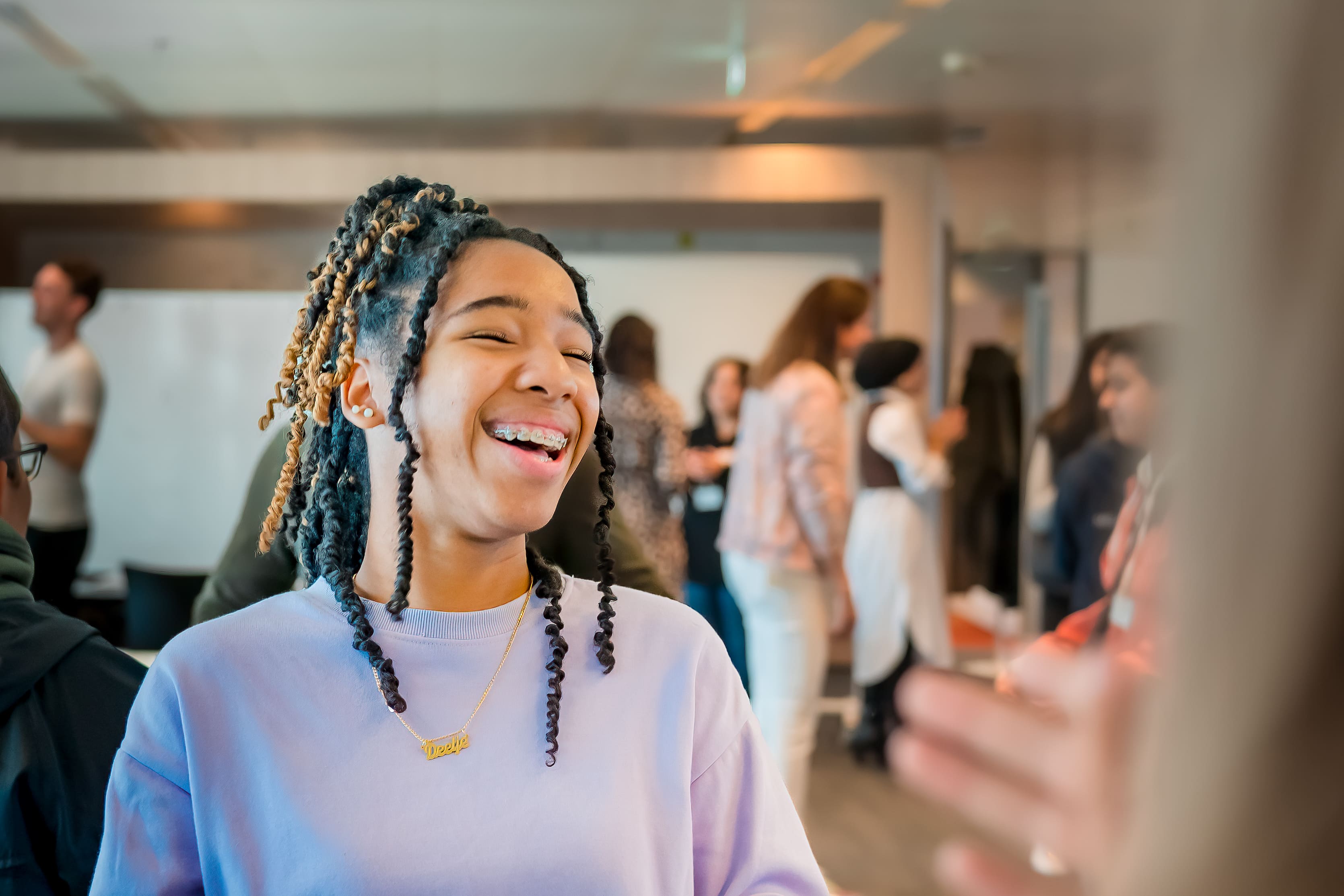 Na de pauze is het tijd voor… NETWERKEN!!